MTS Test Division EU Quality- and Environment-, Health & Safety Management Quality & EHS - Europe
Prepared by Christian Gust -  October 2017
HAZARDS OF INERT GASES AND OXYGEN DEPLETION
Introduction
MTS is very concerned about the accidents that users of inert gases might experience, where the direct cause has been lack of oxygen resulting in asphyxiation.
MTS identified, that information on the hazards of inert gases requires instructing users on a regular basis.
The following awareness training document, sets out the essential information that is necessary to prevent asphyxiation accidents involving inert gases.
26.10.2017
Page 2; C. Gust
MTS Confidential
HAZARDS OF INERT GASES AND OXYGEN DEPLETION
Disclaimer
All technical content of this document were obtained from sources believed to be reliable and are based on technical information and experience currently available.The author makes no guarantee of the results and assumes no liability or responsibility in connection with the reference to or use of information or suggestions contained in this document..References
HAZARDS OF INERT GASES AND OXYGEN DEPLETION
IGC Document 44/09/E
Revision of IGC Doc 44/00/E
http://www.eiga.eu
26.10.2017
Page 3; C. Gust
MTS Confidential
HAZARDS OF INERT GASES AND OXYGEN DEPLETION
Scope and purpose
It is intended that this document is used as a training package, suitable for supervisors, line managers, direct workers and users wherever inert gases are produced, stored, used, or where oxygen depletion could otherwise occur.
List of job titles, commonly used at MTS Test and being the target audience for this training:
Field Service Engineer/Technician (FSE/FST)
Principal Field Service Engineer PFSE
Technical Service Coordinator (TSC)
Service Manager
Simulation Test Consultant (STC)
System Integration Engineer (SIE)
Project Engineer (PE)
26.10.2017
Page 4; C. Gust
MTS Confidential
HAZARDS OF INERT GASES AND OXYGEN DEPLETION
Definitions
Asphyxiation: the effect on the body of inadequate oxygen, usually resulting in loss of consciousness and/or death. This is also known as suffocation or anoxia.
Asphyxiant: any material which reduces the amount of available oxygen either by simple dilution or by reaction.
Inert gas: A gas that is not toxic, which does not support human breathing and which reacts little or not at all with other substances. The common inert gases are nitrogen and the rare gases like helium, argon, neon, xenon and krypton.
Flammable gas: a gas whose major hazard is flammability. Note that all flammable gases also act as asphyxiants.
User: for the purpose of this document this term covers any individuals, companies or other organizations that make use of the products sold by industrial gas companies. Users may be, but are not necessarily, customers.
26.10.2017
Page 5; C. Gust
MTS Confidential
HAZARDS OF INERT GASES AND OXYGEN DEPLETION
1. Why do we need oxygen?
OXYGEN IS ESSENTIAL FOR LIFE
WITHOUT ENOUGH OXYGEN WE CANNOT LIVE
When the natural composition of air is changed, the human organism can be affected or even severely impaired.
If gases other than oxygen are added or mixed with breathing air, the oxygen concentration is reduced (diluted) and oxygen deficiency occurs.
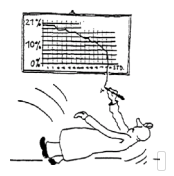 26.10.2017
Page 6; C. Gust
MTS Confidential
HAZARDS OF INERT GASES AND OXYGEN DEPLETION
1. Why do we need oxygen?
If oxygen deficiency occurs due to the presence of inert gases (e.g. nitrogen, helium, argon, etc.) a drop in physical/mental efficiency occurs without the person’s knowledge; at about 11 % oxygen concentration in air (instead of the normal 21 % concentration) fainting occurs without any prior warning.
Below this 11 % concentration there is a very high risk that death due to asphyxiation will occur within a few minutes, unless resuscitation is carried out immediately!
26.10.2017
Page 7; C. Gust
MTS Confidential
HAZARDS OF INERT GASES AND OXYGEN DEPLETION
Asphyxia – Effect of O2 Concentration



 


WARNING: The situation is hazardous as soon as the oxygen concentration inhaled is less than 18 %.
With no oxygen present, inhalation of only 1-2 breaths of nitrogen or other inert gas will cause sudden loss of consciousness and can cause death.
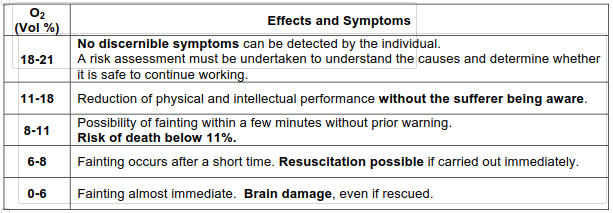 26.10.2017
Page 8; C. Gust
MTS Confidential
HAZARDS OF INERT GASES AND OXYGEN DEPLETION
2. Causes of oxygen deficiency
a) When liquefied gases (such as liquid nitrogen, liquid argon, or liquid helium) evaporate, one litre of liquid produces approximately 600 to 850 litres of gas. This enormous gas volume can very quickly lead to oxygen deficiency unless there is adequate ventilation.
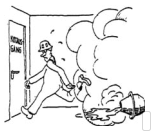 26.10.2017
Page 9; C. Gust
MTS Confidential
HAZARDS OF INERT GASES AND OXYGEN DEPLETION
2. Causes of oxygen deficiency
a‘) When pressurized nitrogen is released to atmospheric pressure, the pressurized volume x pressure = depressurized volume. For example, a 10 Liter accumulatror, precharged with 70 bar produces 700 Liter gas at atmospheric pressure (1bar).
b) In the event of gases other than oxygen leaking out of accumulators, pipe work, cylinders, vessels, etc., oxygen deficiency must always be expected. Checks should be made periodically for possible leaks.Spaces with limited or inadequate ventilation (e.g. vessels) must not be entered unless air analysis has been made, safe conditions are confirmed and a work permit has been issued.
26.10.2017
Page 10; C. Gust
MTS Confidential
HAZARDS OF INERT GASES AND OXYGEN DEPLETION
2. Causes of oxygen deficiency
c) If work has to be carried out in the vicinity of ventilation openings, vent pipes or vessel man ways for example, personnel must be prepared to encounter gases with low oxygen concentration or without oxygen at all, being discharged from these openings.
d) Oxygen deficiency will always arise when plant and vessels are purged with nitrogen or any other inert gases.
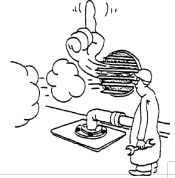 26.10.2017
Page 11; C. Gust
MTS Confidential
HAZARDS OF INERT GASES AND OXYGEN DEPLETION
3. Detection of oxygen deficiency
HUMAN SENSES CANNOT DETECT OXYGEN DEFICIENCY
Measuring instruments give an audible or visual alarm of oxygen concentration and can indicate the oxygen content.
These instruments should always be tested in the open air before use.





If the presence of toxic or flammable gases is possible, specific instruments should be used.
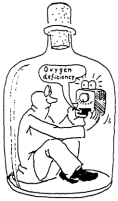 26.10.2017
Page 12; C. Gust
MTS Confidential
HAZARDS OF INERT GASES AND OXYGEN DEPLETION
4. Breathing equipment
Breathing equipment must be used in situations where oxygen deficiency has to be expected and which cannot be remedied by adequate ventilation.
Cartridge gas masks necessary for use in the presence of toxic gases (such as ammonia, chlorine, etc.) are useless for this purpose.
Recommended types of breathing equipment are:
 Self contained breathing apparatus using compressed air cylinders;
 Full-face masks with respirator connected through a hose to a fresh air supply.
26.10.2017
Page 13; C. Gust
MTS Confidential
HAZARDS OF INERT GASES AND OXYGEN DEPLETION
4. Breathing equipment
NOTE:

In case the working environment requires wearing breathing equipment, special training is required. Content of the training derives from local safety legislation .

It should be born in mind that when wearing these apparatus, particularly with air filled cylinders, it might sometimes be difficult to enter manholes.
Periodic inspection of the correct functioning of the equipment shall be carried out in accordance with local regulations.
Users shall be trained and shall practice handling of the equipment regularly.
26.10.2017
Page 14; C. Gust
MTS Confidential
HAZARDS OF INERT GASES AND OXYGEN DEPLETION
5. Confined spaces, vessels, etc.
Any vessel or confined space where oxygen deficiency is expected and which is connected to a gas source shall be disconnected from such a source:
By the removal of a section of pipe; or by inserting a blanking plate before and during the entry period.
Reliance on the closure of valves alone might be fatal.
A space or vessel should be thoroughly ventilated, and the oxygen content shall be measured periodically before and during entry period.
If the atmosphere in such a vessel or space is not breathable, a qualified person shall use breathing equipment.
26.10.2017
Page 15; C. Gust
MTS Confidential
HAZARDS OF INERT GASES AND OXYGEN DEPLETION
5. Confined spaces, vessels, etc.
Permission to enter such a space shall be given only after the issue of an entry permit signed by a responsible person.

As long as a person is in a vessel or confined space, a watcher shall be present and stationed immediately outside of the confined entrance.
26.10.2017
Page 16; C. Gust
MTS Confidential
HAZARDS OF INERT GASES AND OXYGEN DEPLETION
5. Confined spaces, vessels, etc.
He shall have a self-contained breathing apparatus readily available. 
The person inside the confined space to facilitate rescue shall wear a harness and rope. The duty of the watcher should be clearly defined. A hoist may be necessary to lift an incapacitated person.
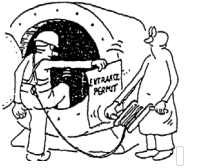 26.10.2017
Page 17; C. Gust
MTS Confidential
HAZARDS OF INERT GASES AND OXYGEN DEPLETION
6. Emergency Measures
In the event of a person having fainted due to oxygen deficiency, he can only be rescued if the rescue personnel are equipped with breathing apparatus enabling them to enter the oxygen deficient space without risk.
Remove the patient to the open air and administer oxygen without delay from an automatic resuscitator if available or supply artificial respiration. Guidelines and instructions for resuscitation can be obtained from the European Resuscitation Council (Internet Homepage: https://www.erc.edu/  ).Continue until patient revives or advised to stop by qualified medical personnel.
26.10.2017
Page 18; C. Gust
MTS Confidential
HAZARDS OF INERT GASES AND OXYGEN DEPLETION
7.  Conclusions
There are two essential points to remember related to oxygen deficiency accidents involving inert gases:
 Accidents resulting from oxygen deficiency due to inert gases happen unexpectedly and the reactions of personnel may be incorrect. To avoid this, all personnel who may work with, or may be exposed to, inert gases must have routine awareness training in respect of the hazards of these gases.
 Accidents involving asphyxiant atmospheres are always serious, if not fatal. It is absolutely necessary to carry out both regular and periodic awareness training sessions for all personnel, as well as rescue drills.
26.10.2017
Page 19; C. Gust
MTS Confidential
HAZARDS OF INERT GASES AND OXYGEN DEPLETION
MTS Test Division Europe Quality & EHS

Thank you!

Primary Contacts:  Christian Gust, Thomas Schwan
26.10.2017
MTS Confidential
Page 20 ;  C. Gust